Ch 2-3
Notes #12: Creating Histograms
What is a Histogram?
ANS: A graph  of bars with equal width drawn adjacent to each other (unless there are gaps in the data)
x-axis represents the classes of quantitative data values 
 y-axis represents the frequencies. 
The heights of the bars correspond to the frequency values.
What is the purpose of Histograms?
ANS: To visualize  & analyze the shape of the distribution of the data.
Example
IQ scores from children with low levels of lead exposure.
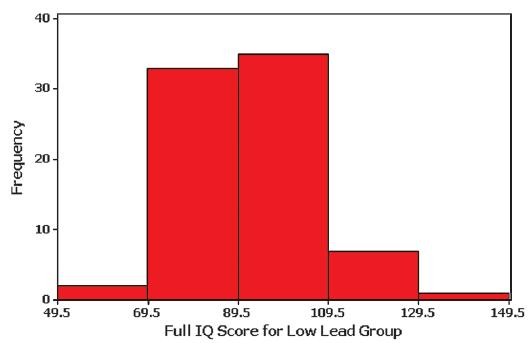 How to Construct a Histogram
1. Identify the Group Boundaries
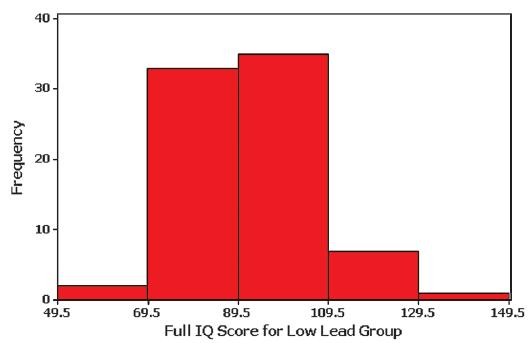 (a)
(b)
(c)
(d)
(e)
(f)
(a)
Class Boundaries
(f)
(d)
(e)
(c)
(b)
How to Construct a Histogram
2. Mark each Group Boundary on the Graph.


3. Draw your Bars (WITHOUT spaces between them) with the given frequencies.
Group frequency
Relative
frequency
=
 100%
sum of all frequencies
Relative Frequency Distribution
includes the same class limits as a frequency distribution, but the frequency of a class is replaced with a relative frequencies (a proportion) or a percentage frequency ( a percent)
Formula:
Ex. Relative Frequency Distribution
Ex. Relative Frequency Distribution
Traits of a Relative Frequency Histogram
Has the same shape and x-axis as a histogram
The y-axis is marked with relative frequencies instead of actual frequencies
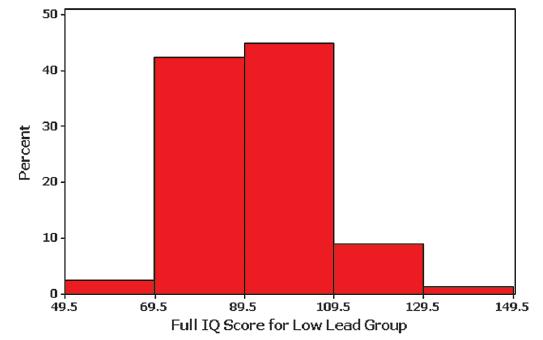 Interpreting Histograms
Purpose is to understand something about the data in the histogram
When graphed, a normal distribution has a “bell” shape. Characteristic of the bell shape are
(1) The frequencies increase to a maximum, and then decrease. 
(2) symmetry, with the left half of the graph roughly a mirror image of the right half.
Example – IQ Scores
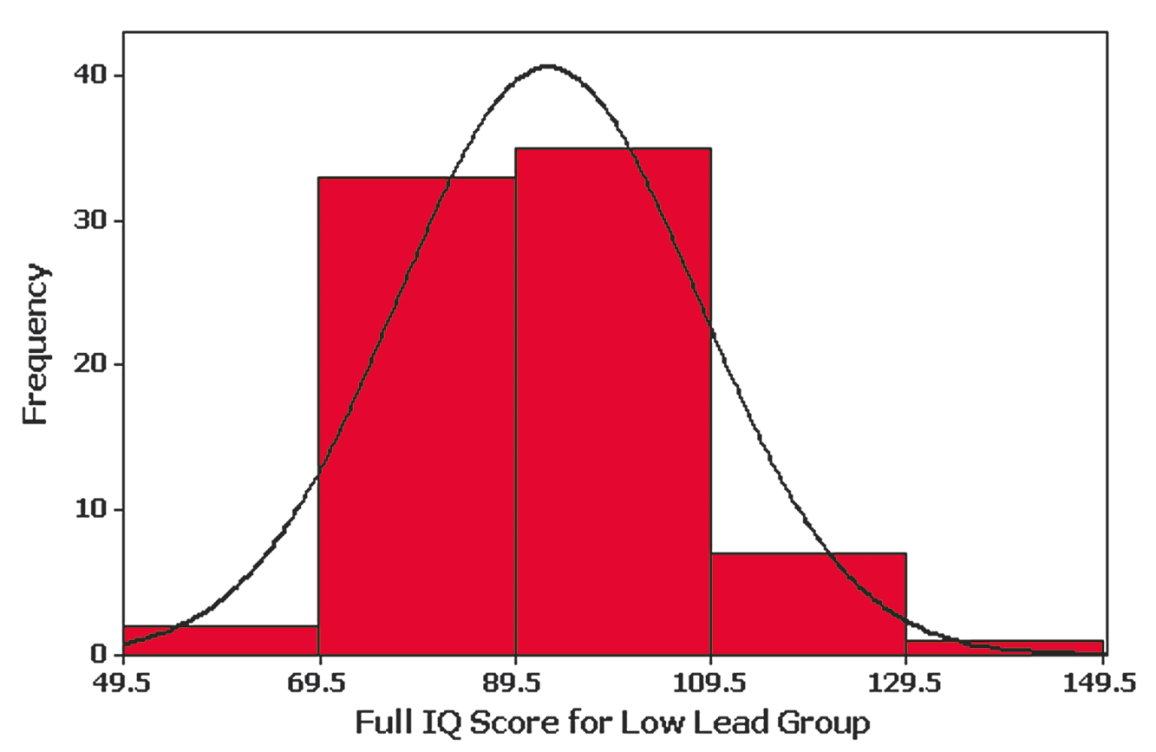 Things to ask…
1. What is the shape   
   of this distribution?
2. What is the     
    median/center?
3. Are there any  
   outliers (data that   
   sticks out or far
   away from the rest of 
   the data)?
Skewdness Review
A distribution of data is skewed if it is not symmetric and extends more to one side to the other.
Data skewed to the right (positively skewed) have a longer right tail.
Data skewed to the left (negative skewed) have a longer left tail.
Example – Discuss the Shape
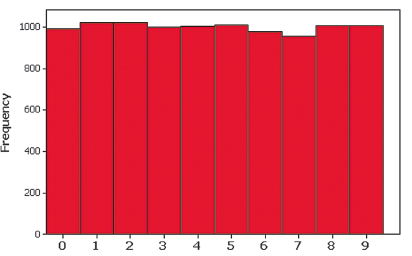 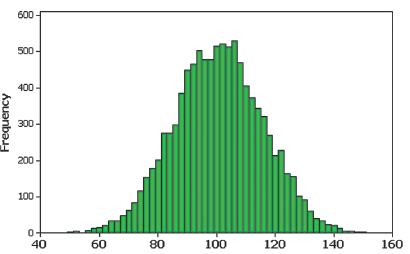 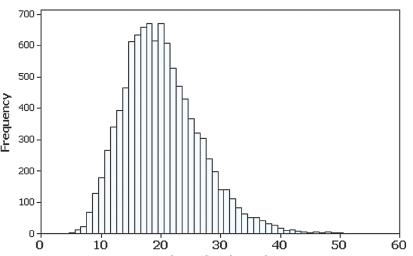 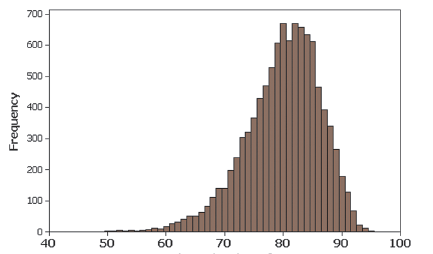 Cumulative Frequency Distribution
The cumulative frequency is calculated by adding each frequency to the sum of 
the previous cumulative frequency value. 

The last value will always be equal to the total for all observations, since 
all frequencies will already have been added to the previous total.
Cumulative Frequencies